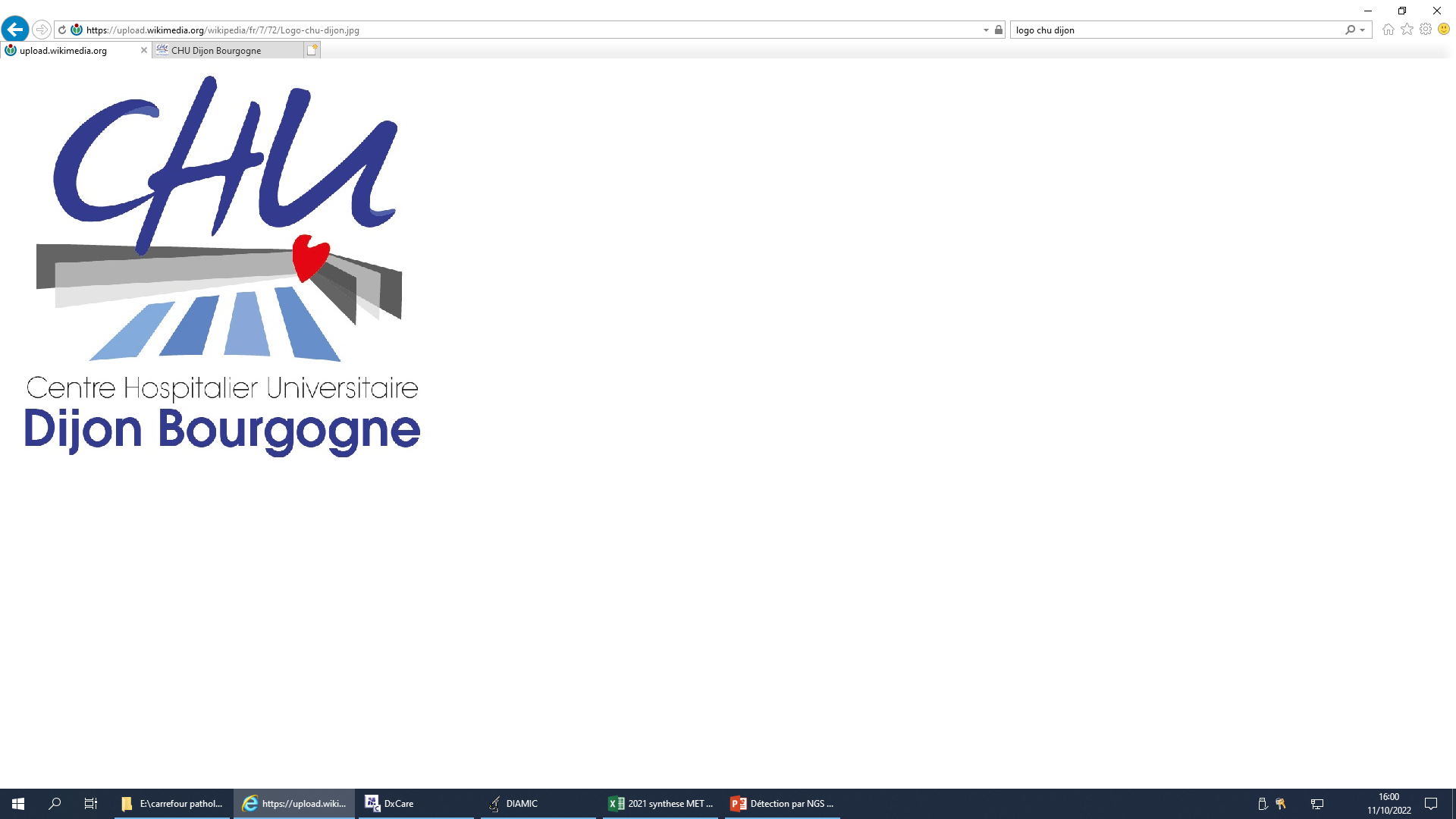 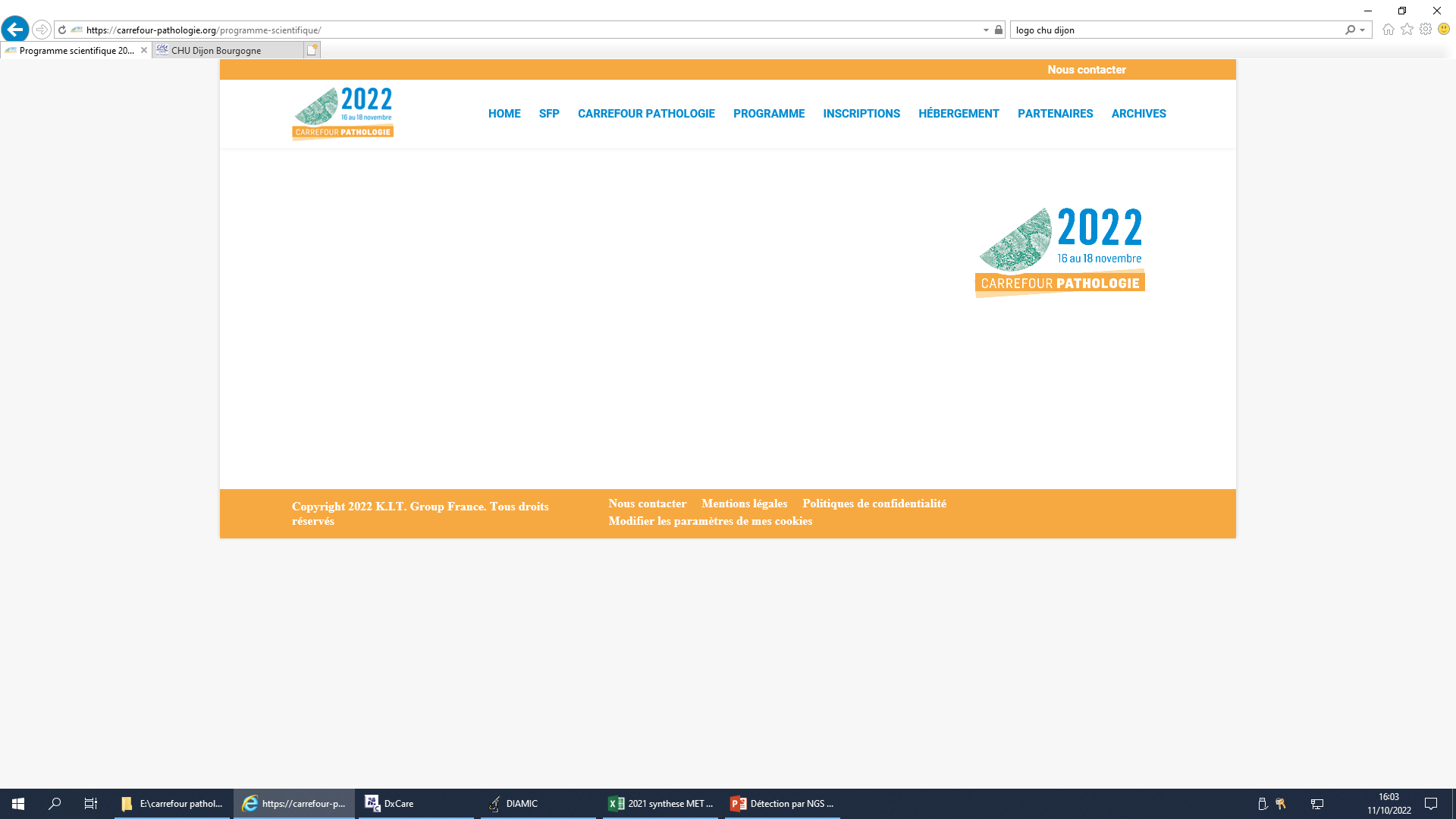 Détection par NGS des anomalies du gène MET dans une série de 851 cancers pulmonaires non à petites cellules
Camera A (1), Tournier B (2), Millière A (1), Dubois LM (2), Vinson C (1), Pioche C (2),Chalot B (1), Aubry M (2), Grangier N (2), Remond A (2), Aubriot-Lorton MH (1,2), Chapusot C (2), Martin L (1,2)
(1) Service de Pathologie, (2) Plateforme de Génétique des cancers solides et des hémopathies malignes CHU Dijon/Bourgogne
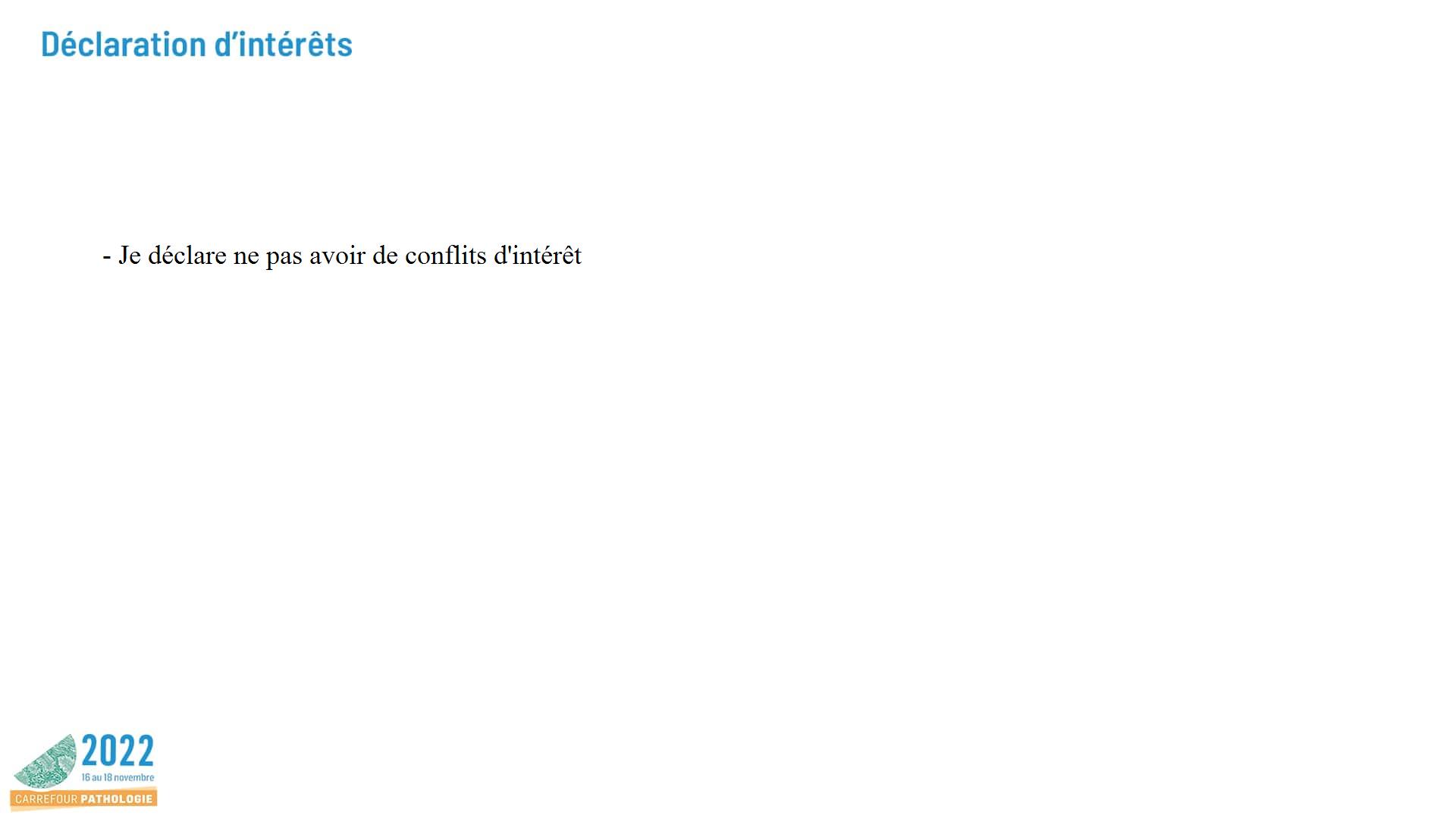 Introduction
CBPNPC
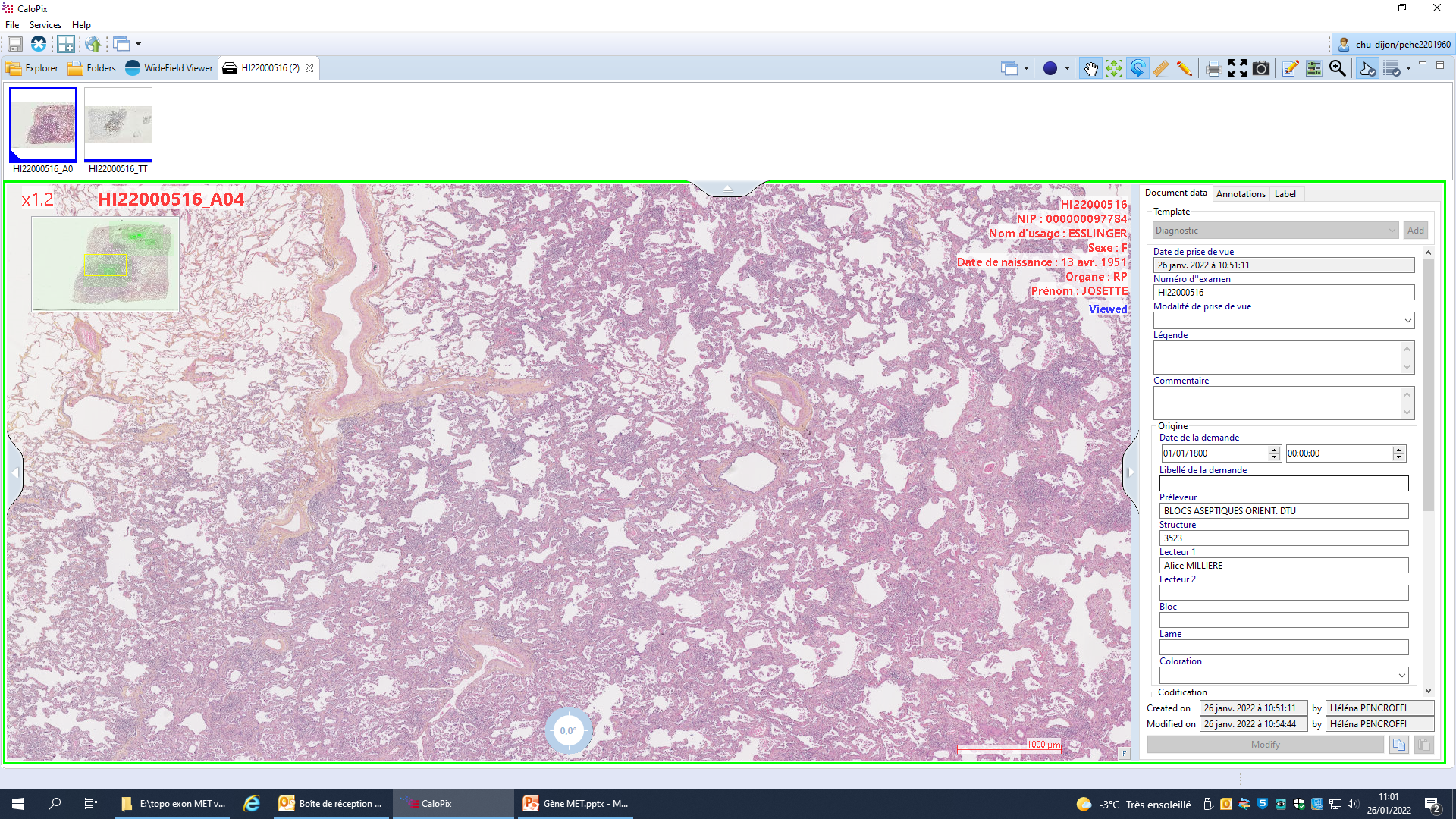 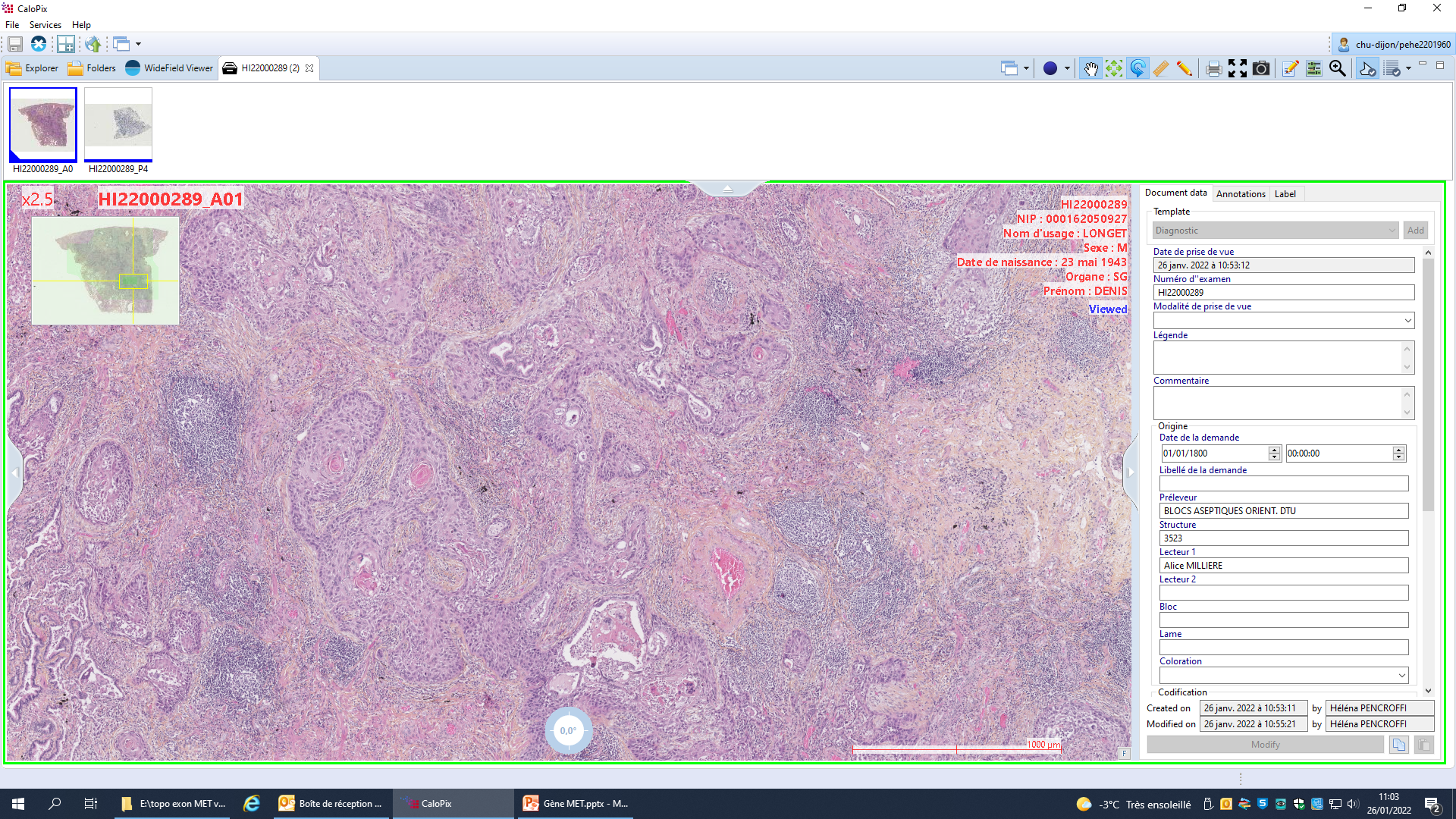 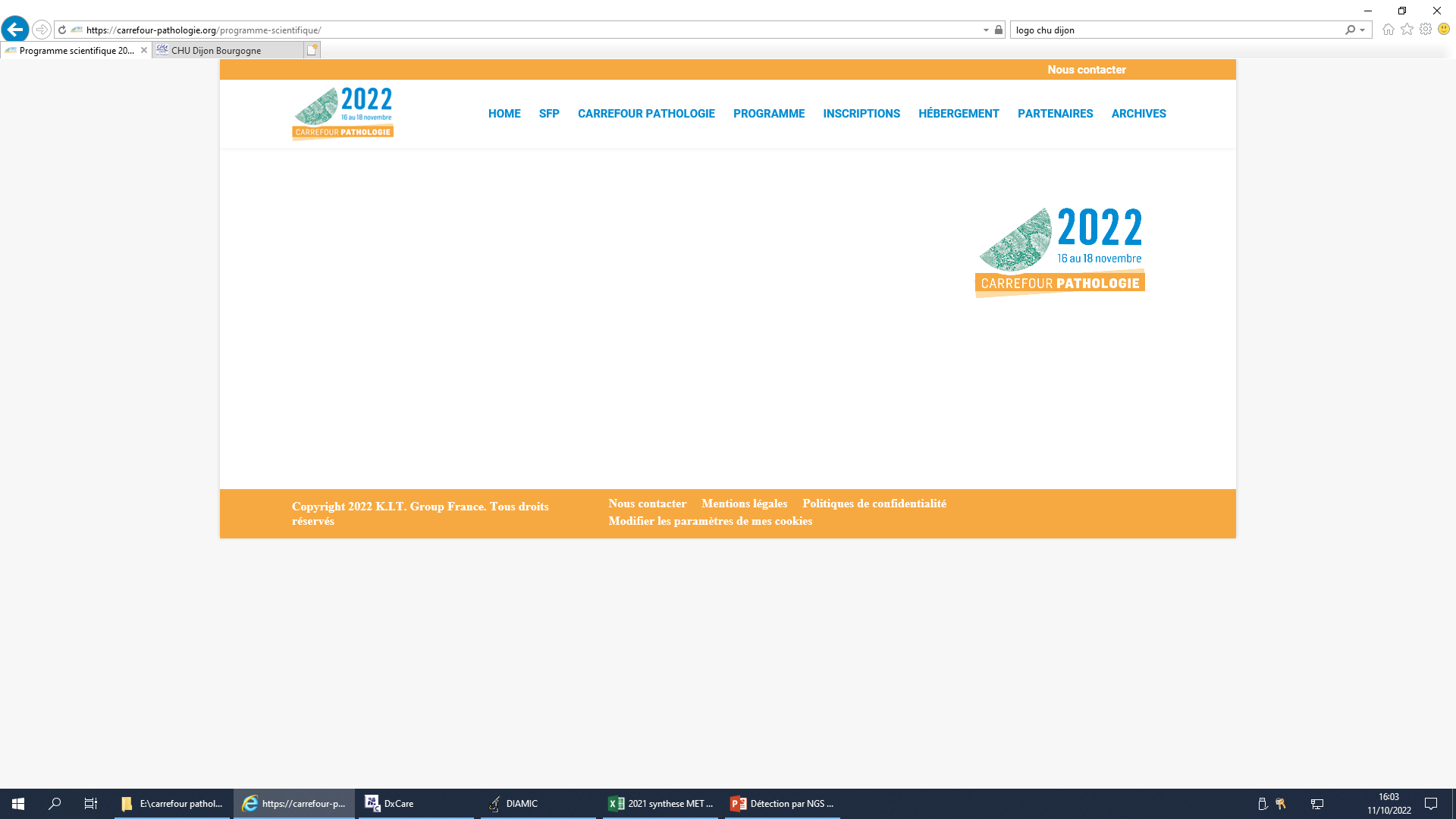 [Speaker Notes: Retrouver la publication (ou retrouver une étude caucasienne) au diag]
Introduction
CBPNPC
Altérations moléculaires :  
 - EGFR, KRAS, BRAF 
réarrangements d’ALK, ROS1, NTRK, RET et saut d’exon 14 de MET
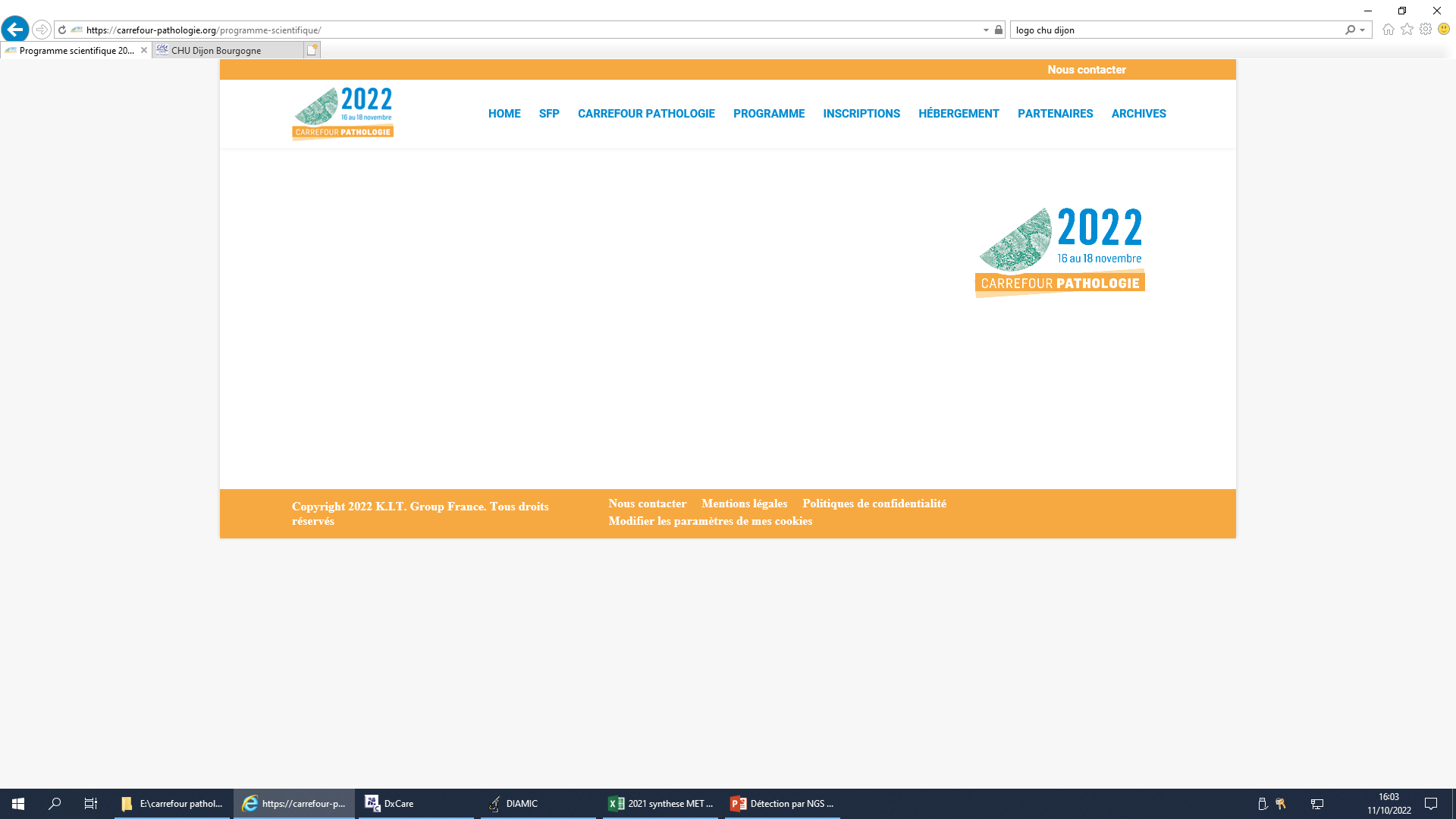 [Speaker Notes: Retrouver la publication (ou retrouver une étude caucasienne) au diag]
Actionnabilité
Référence Cancer Bronchique Non à Petites Cellules (oncologik.fr)
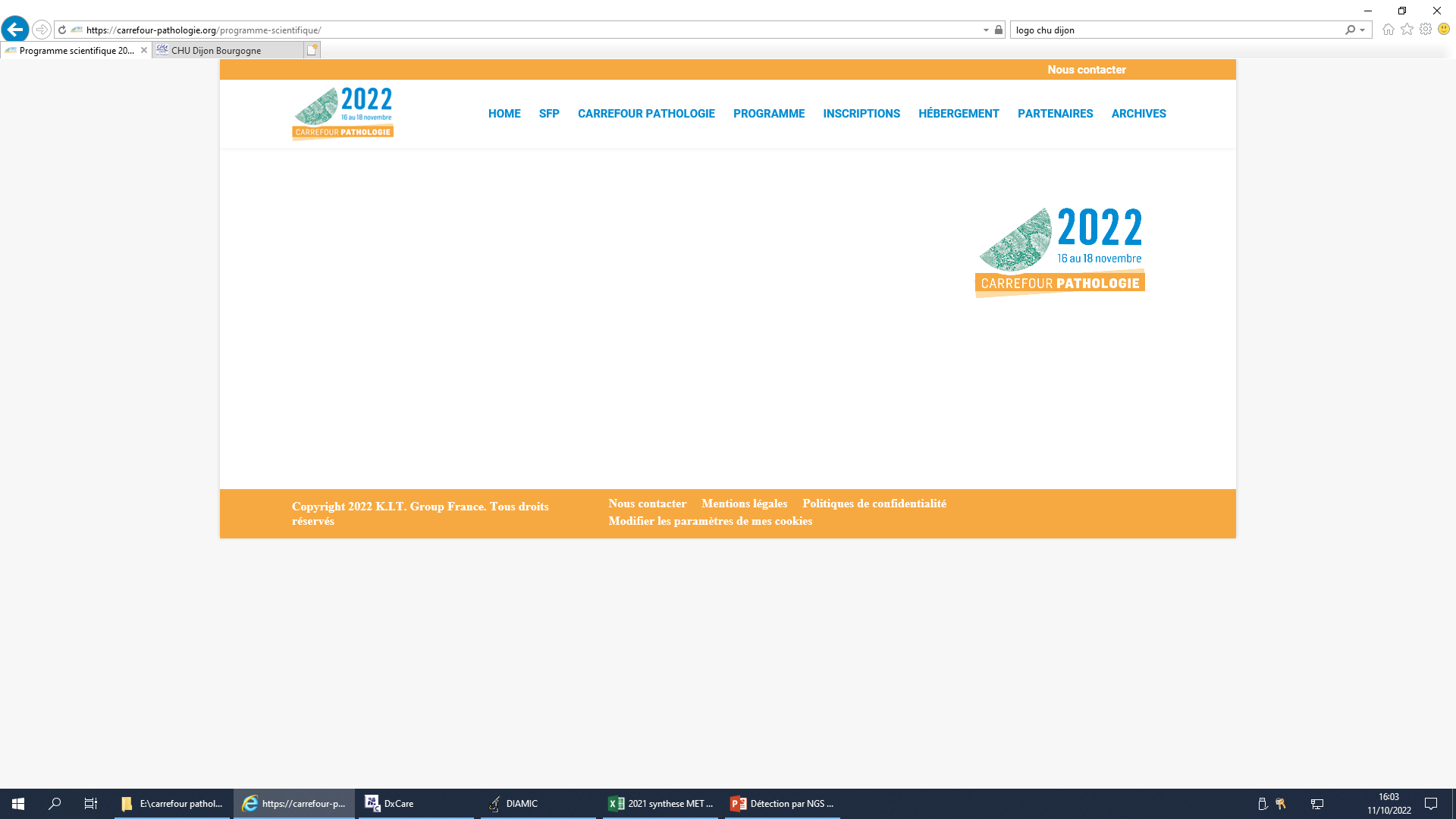 Rôle de l’exon 14 de c-met
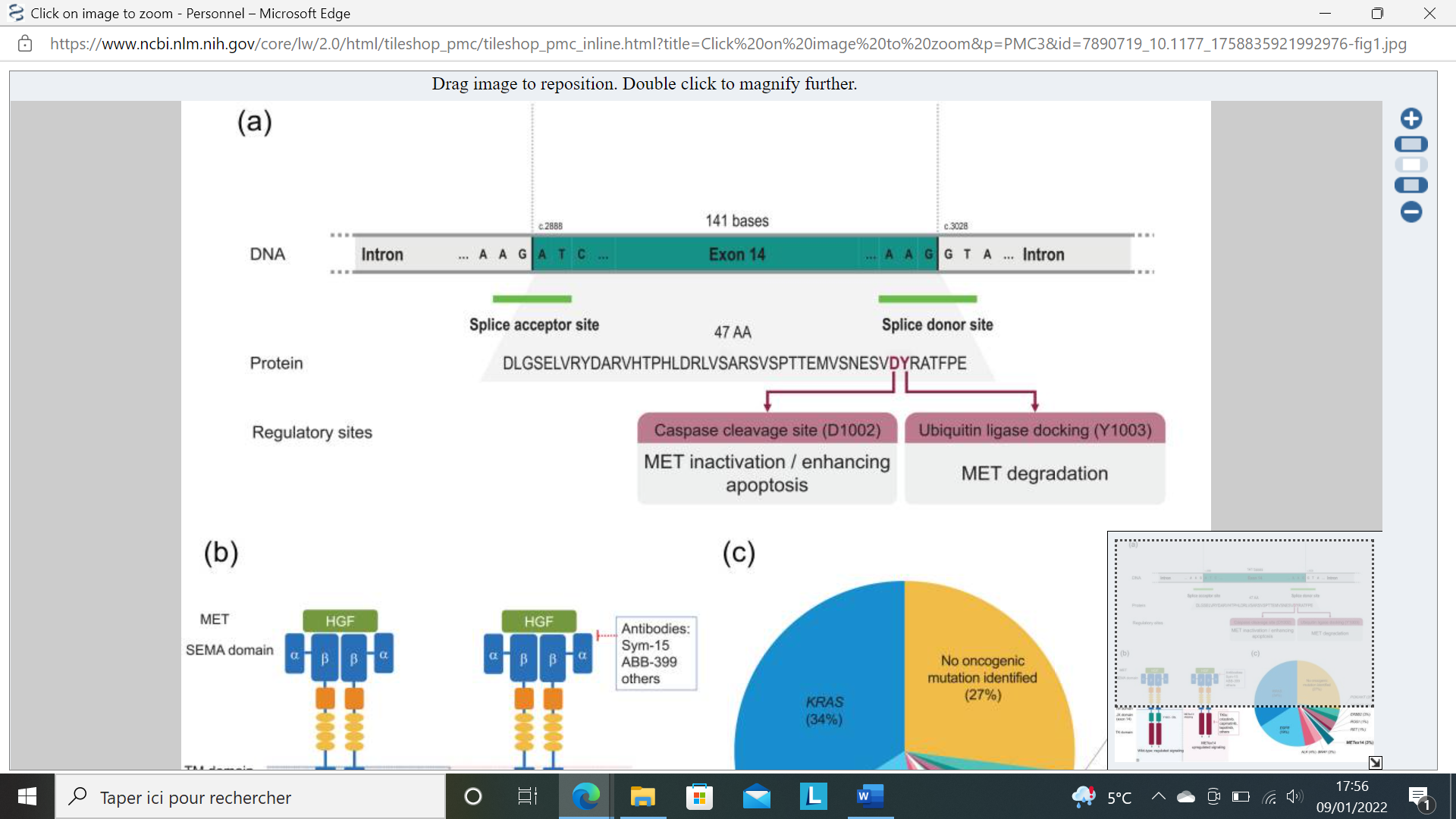 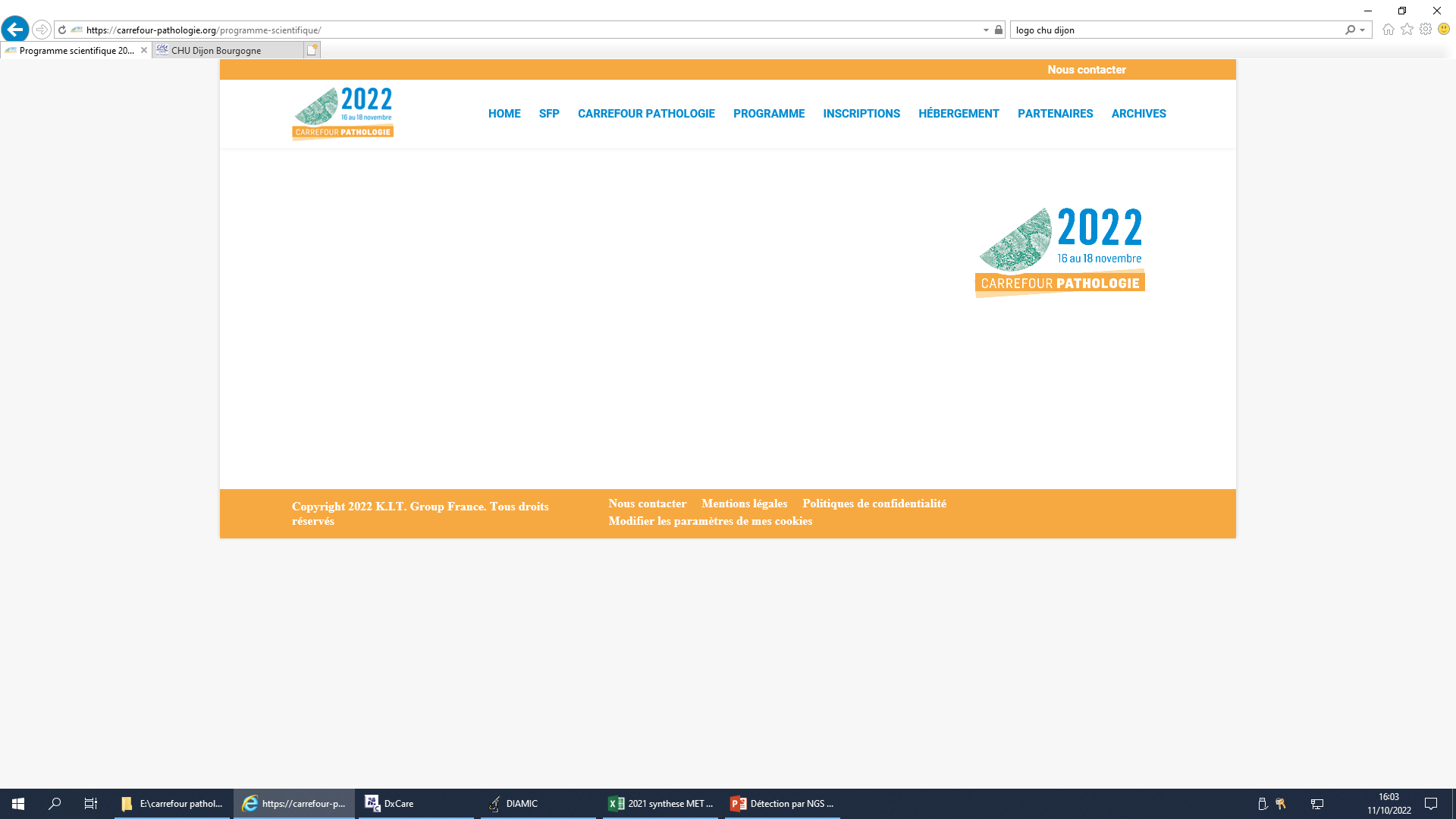 Lingzhi Hong et al. Options de traitement actuelles et futures pour saut d’éxon 14 dans les cancer du poumon non à petites cellules
Buts / objectifs
Estimer la fréquence des mutations du gène MET (NGS ADN) et du saut d’exon 14 (NGS ARN) dans une série de 851 cancers pulmonaires non à petites cellules 
Rechercher par immunohistochimie (IHC) une relation éventuelle entre le saut d’exon 14 et l’expression de c-MET
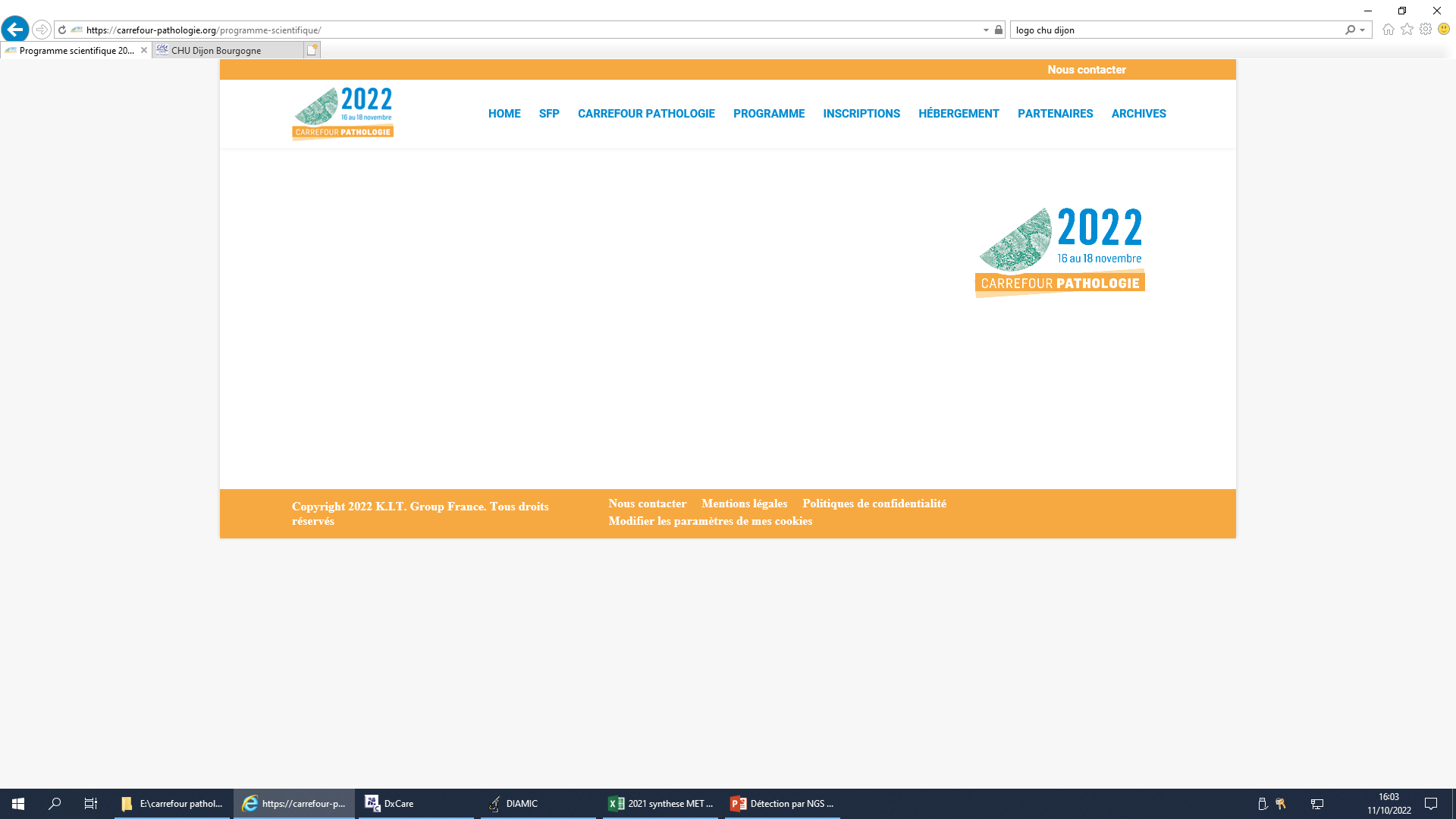 Matériel et méthode
Etude descriptive rétrospective 
851 CBNPC 
Entre 1er janvier 2020 et 31 décembre 2021 au diagnostic, 
Analyse de séquençage à haut débit (NGS, NetSeq 550 Illumina) 
à la recherche de mutation (ADN, kit STS Sophia Genetics) 
et saut d’exon 14 (ARN, kit STS plus Sophia Genetics)
L’immunohistochimie (IHC) c-MET (clone SP44 Ventana Roche) a été réalisé avec l’automate Dako Omnis (Agilent) à postériori chez les patients avec mutation et/ou saut d’exon 14.
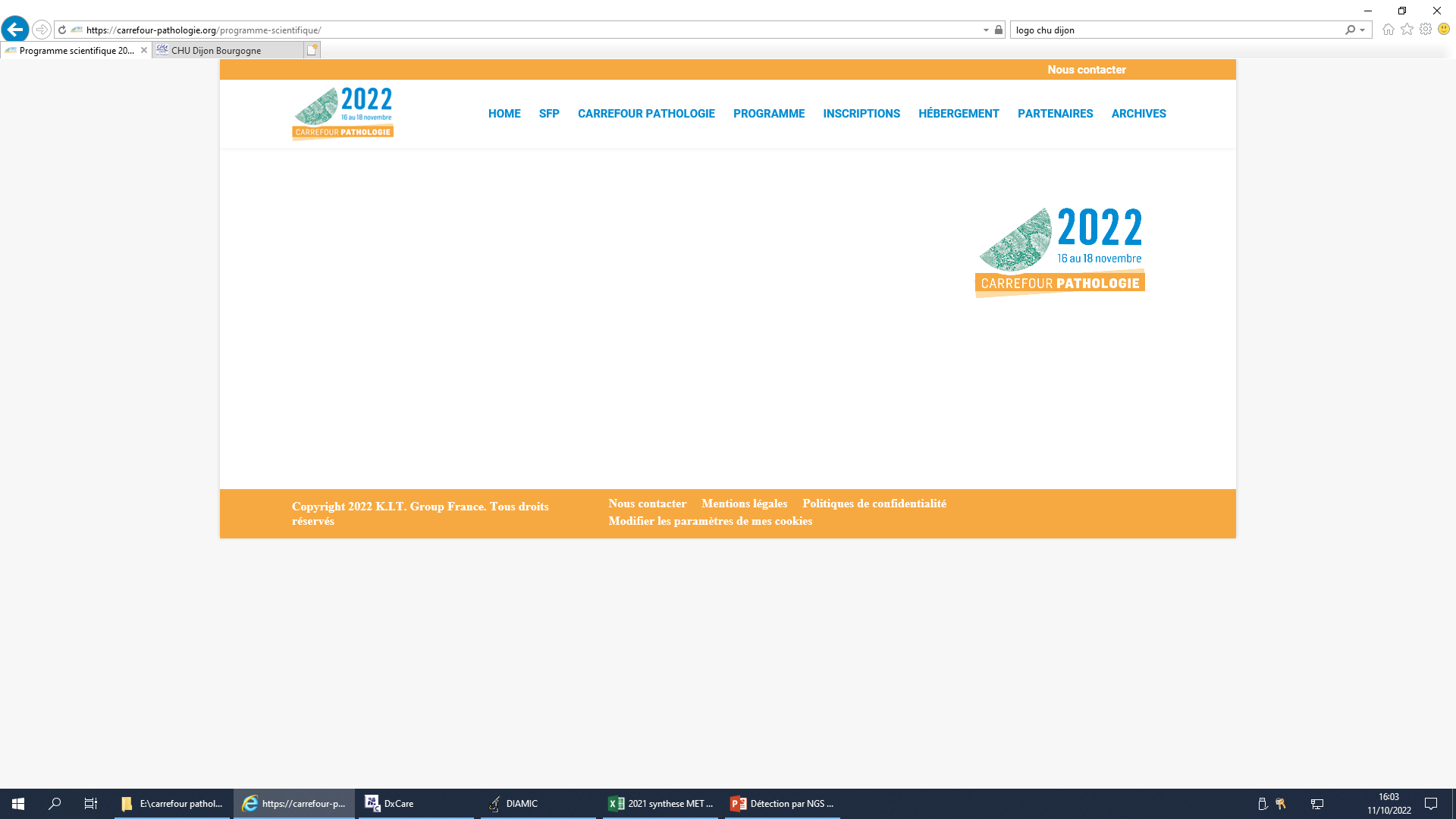 Description des cas avec une anomalie de MET
26 mutations du gène MET (3%) 
par NGS ADN

et 17 sauts d’exon 14 (≈2%)
 par NGS ARN
12 femmes et 14 hommes âgés en moyenne de 74 ans
Les prélèvements : 16 biopsies, 5 pièces opératoires, 3 cytoponctions et 2 biopsies liquides
17 primitifs (poumon) et 7 métastases (foie, vertèbre, cerveaux, plèvre)
20 adénocarcinomes, 1 carcinome épidermoïde, 1 carcinome peu différencié pléomorphe, 4 CBNPC NOS
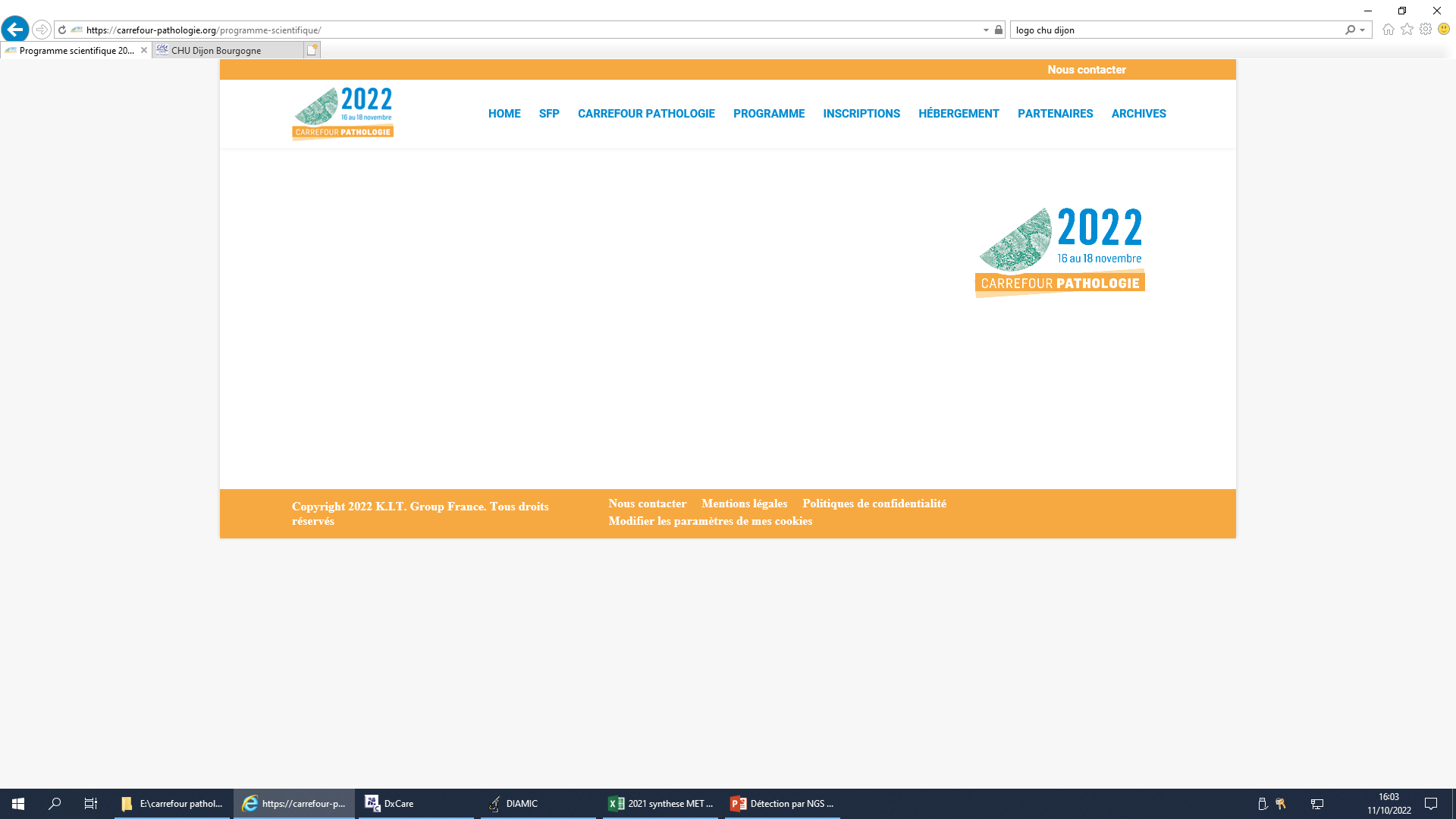 IHC c-met :  cas avec anomalie moléculaire
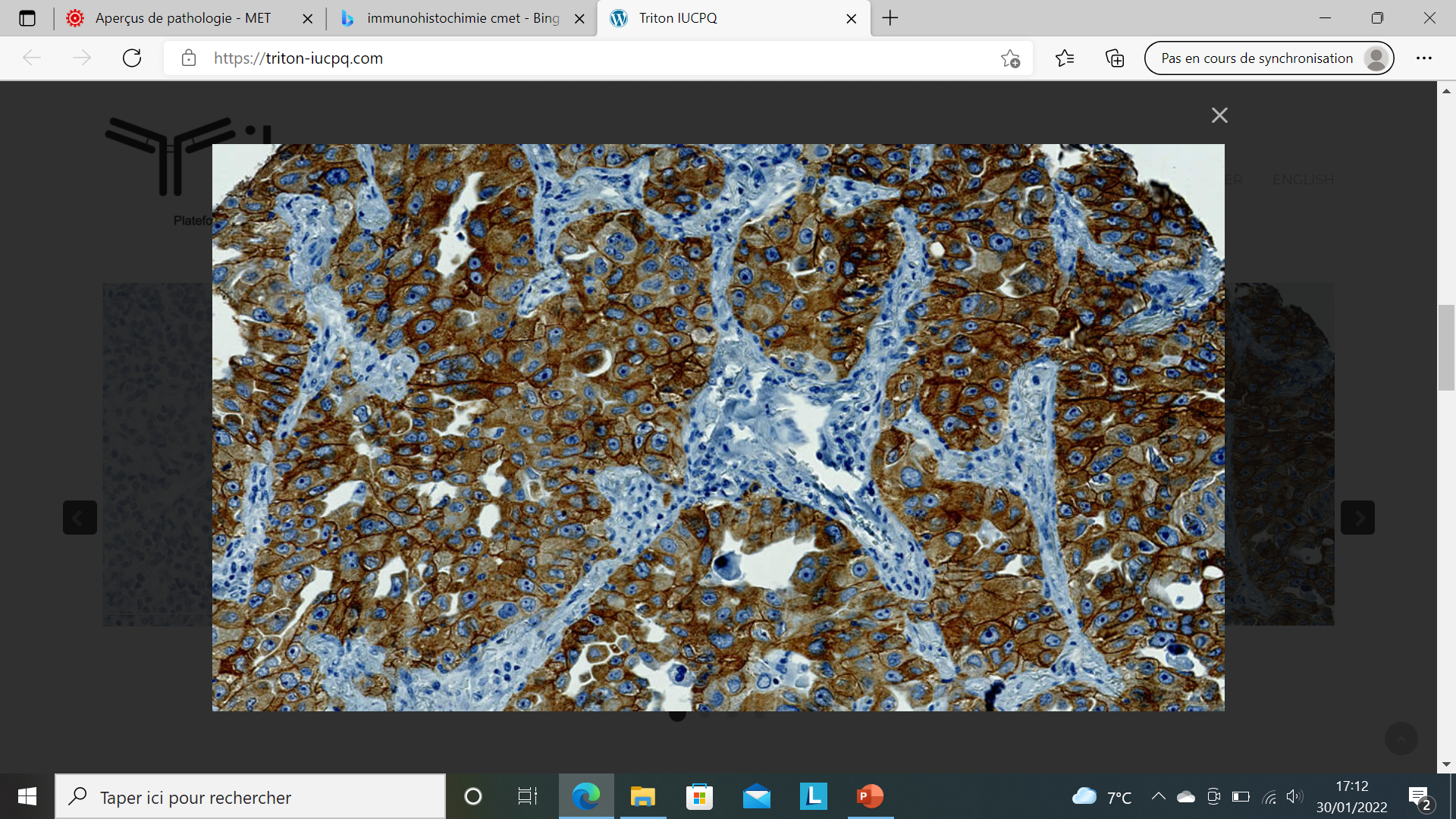 x400
20/ 26 cas testés
20/20 positifs (même pour les 3 mutations sans saut d’exon 14)
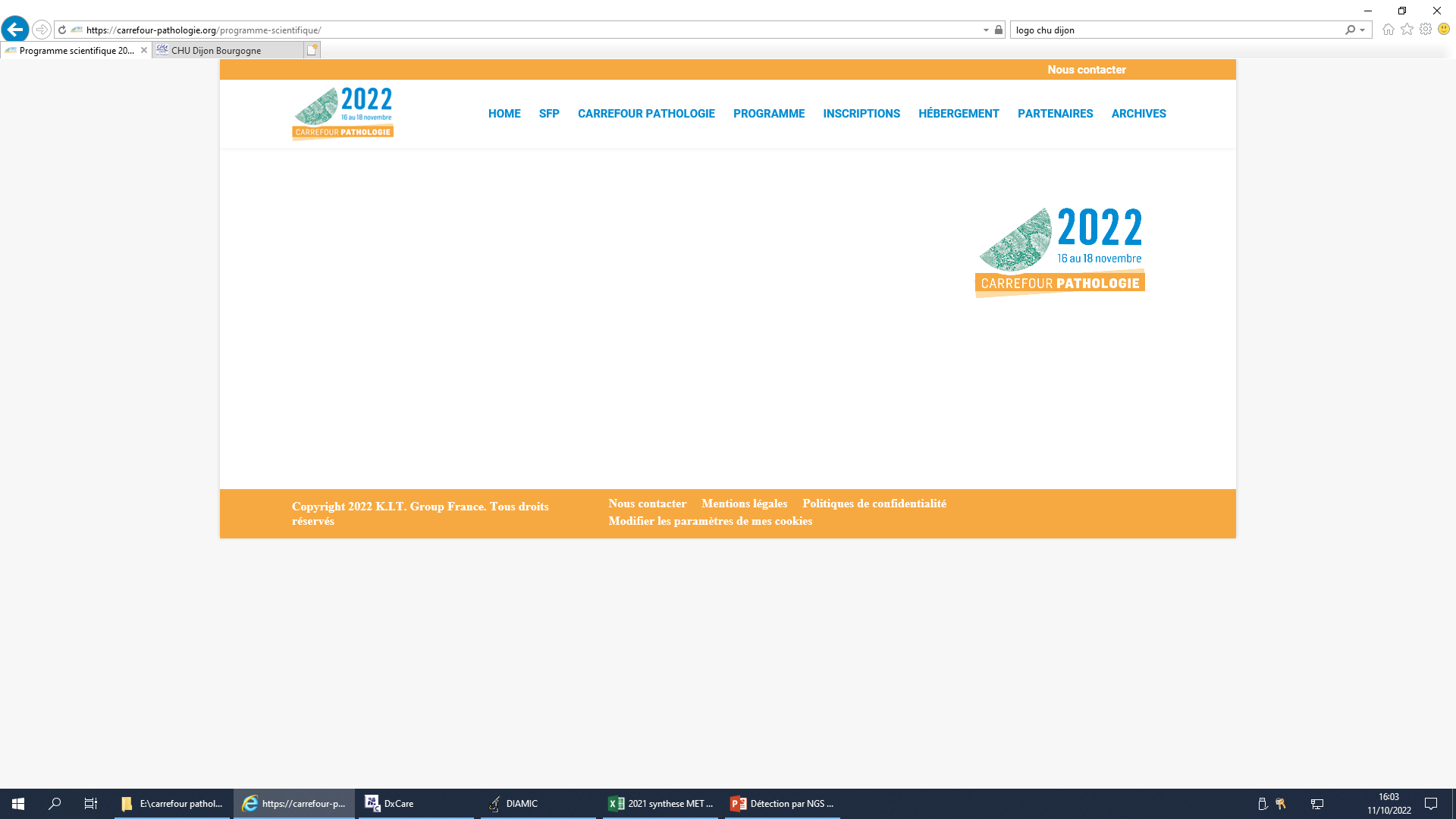 Discussion
Incidences (3% et 2%) comparables à celles rapportées dans la littérature
Mutation du site d’épissage -> saut d’exon 14 (100%) -> accumulation de la protéine
Autres mutations -> pas de saut d’exon -> accumulation de la protéine
avant l’intron 13 p.(S156L)
au sein de l’exon 16 p.(HIS1112) 
et au sein de l’exon 14 p.(Y1021H)
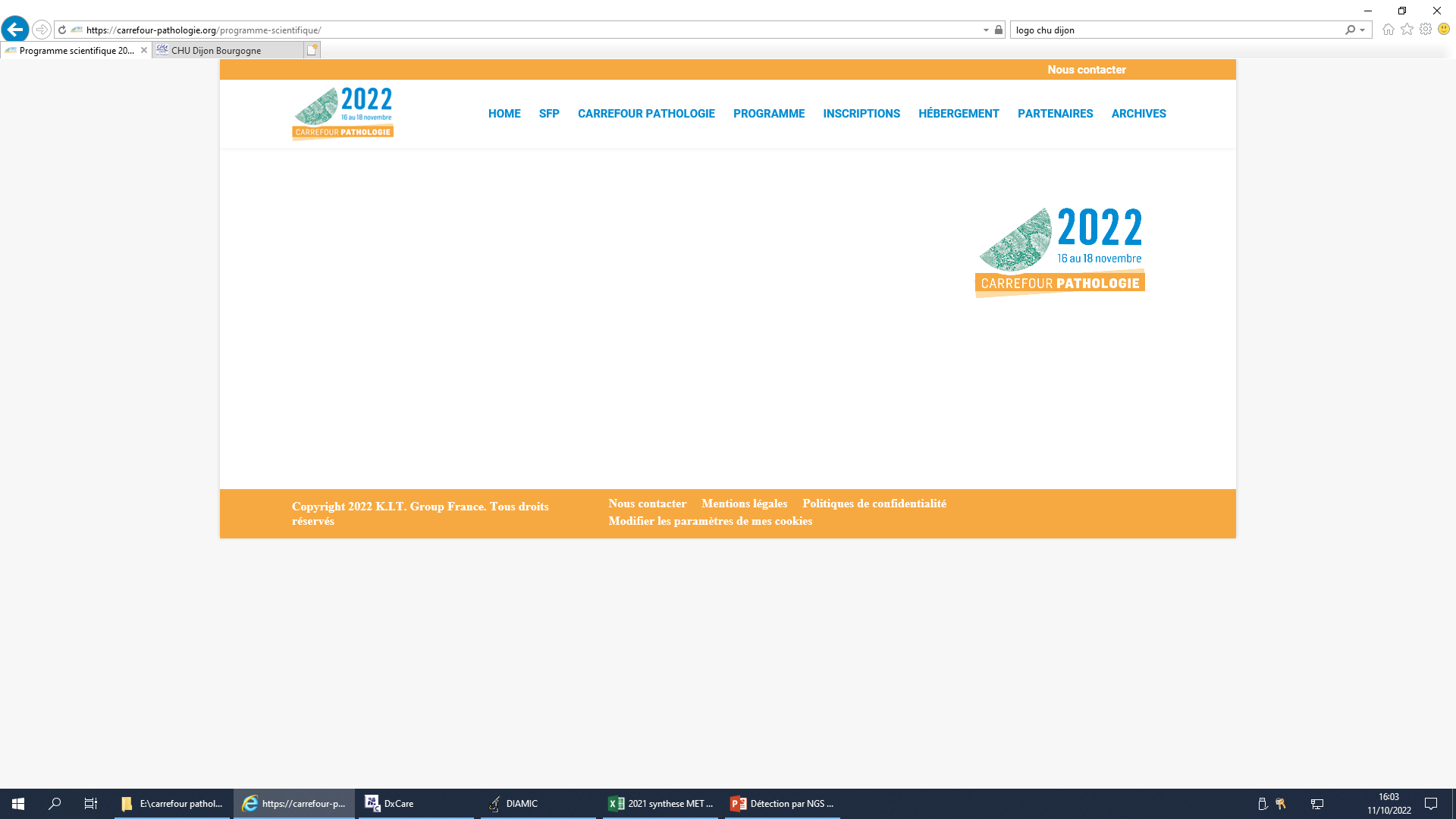 Discussion (IHC)
Au diagnostic : l’IHC n’est pas un bon screening du saut d’exon 14, car il existe plusieurs anomalies moléculaires susceptibles d’induire l’expression de la protéine 
Mutation du site d’épissage, mutation du domaine tyrosine kinase, amplification du gène MET, surexpression du ligand…
En cas d’échappement thérapeutique sous TKI, l’IHC peut être utilisée pour rechercher les anomalies de MET
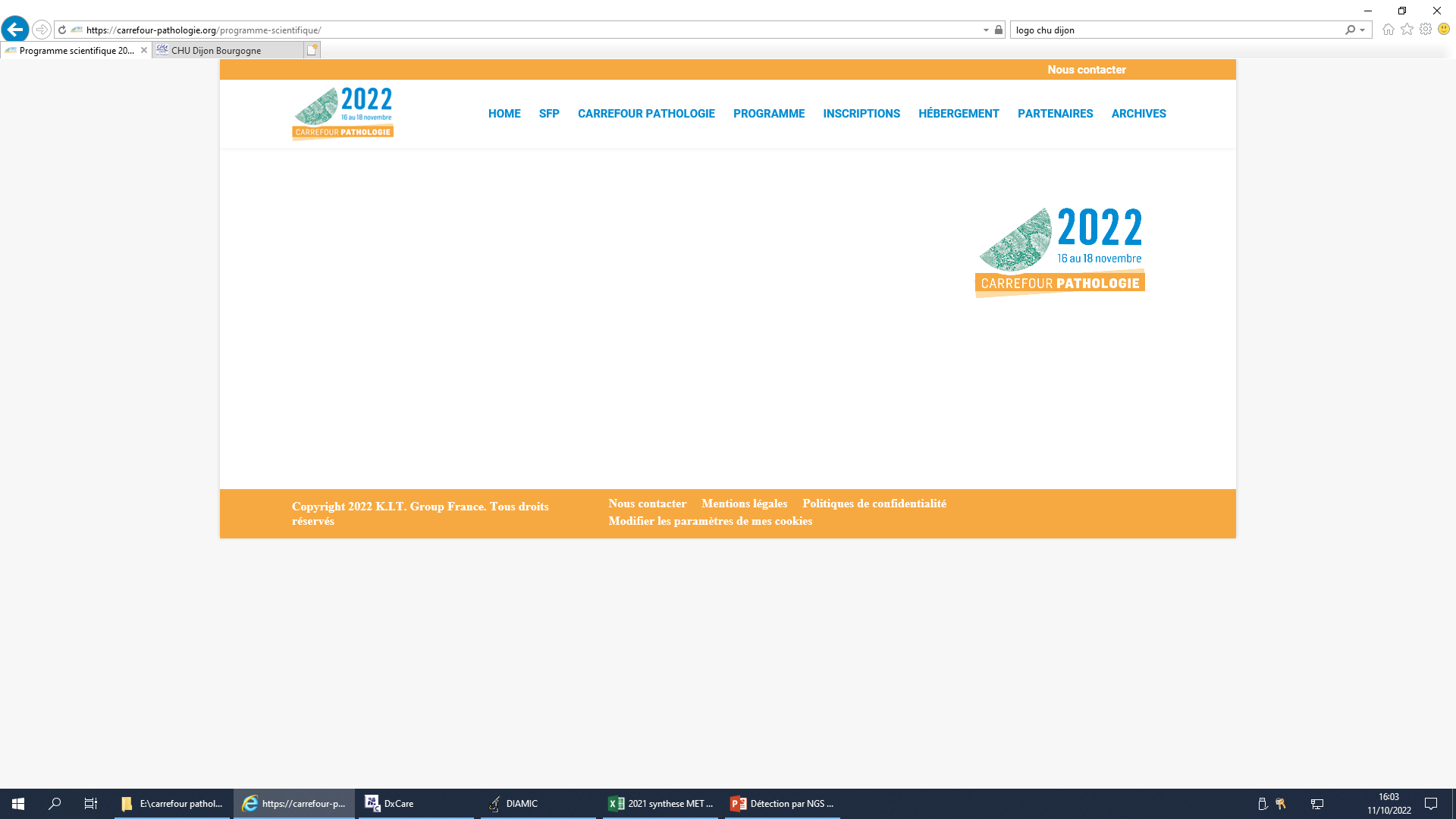 Conclusion
Saut d’exon 14  = rare
Actionnable en 2e ligne
Localisation de la mutation : prédiction du saut d’exon 14
Le screening en IHC par c-met non recommandé au diagnostic pour la recherche du saut d’exon 14 
Mais utile si progression sous TKI
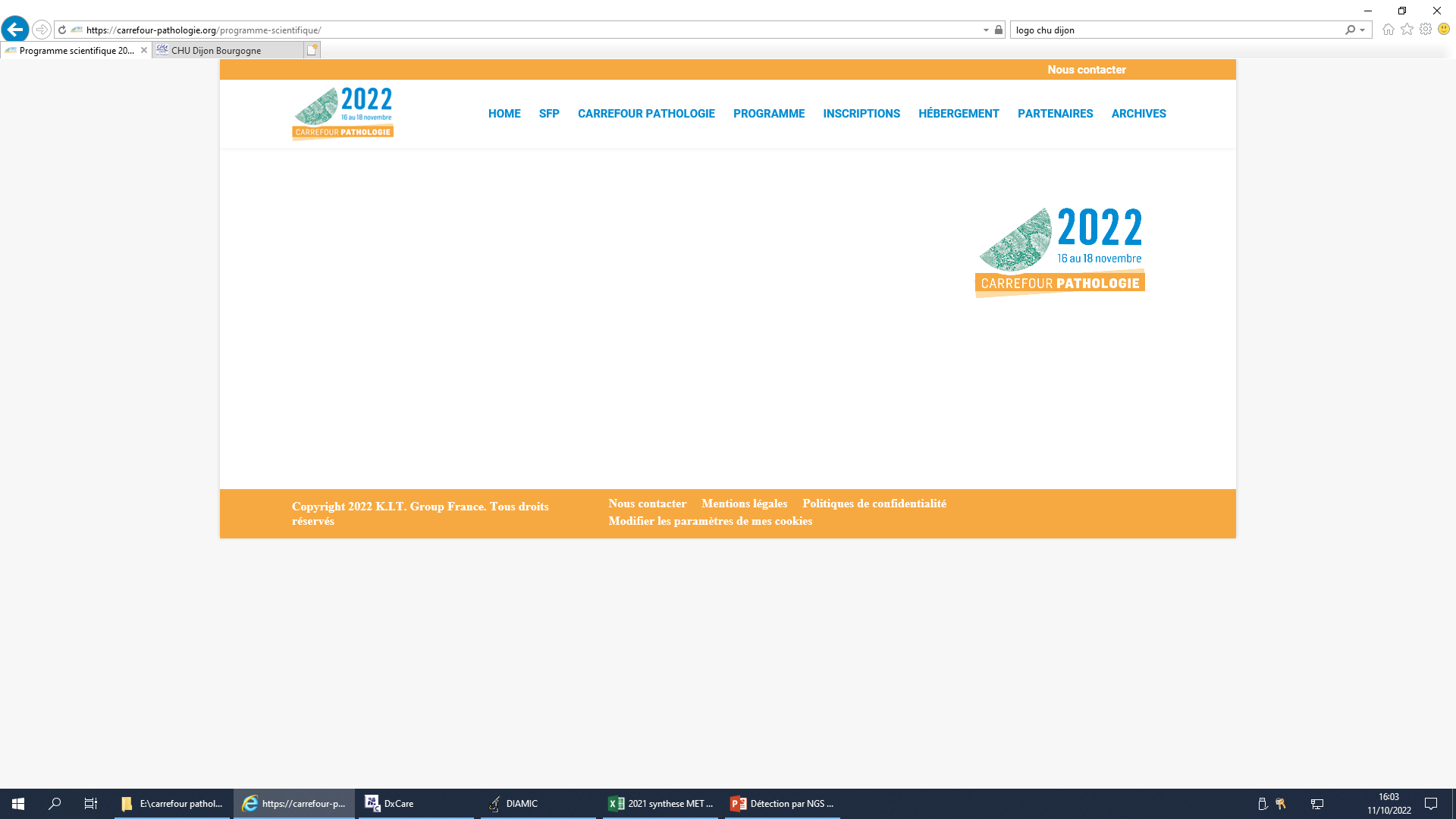 Merci de votre attention
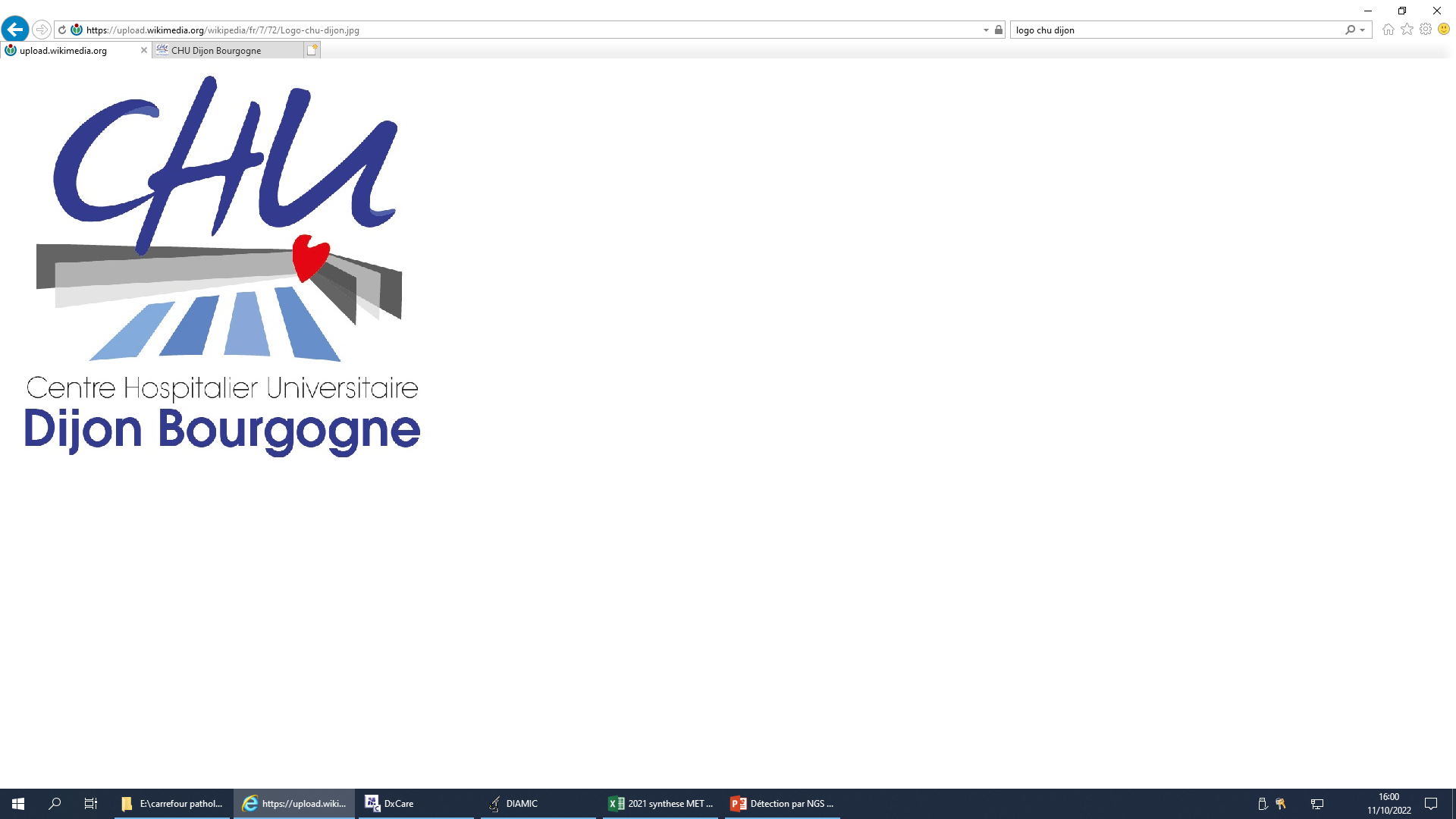 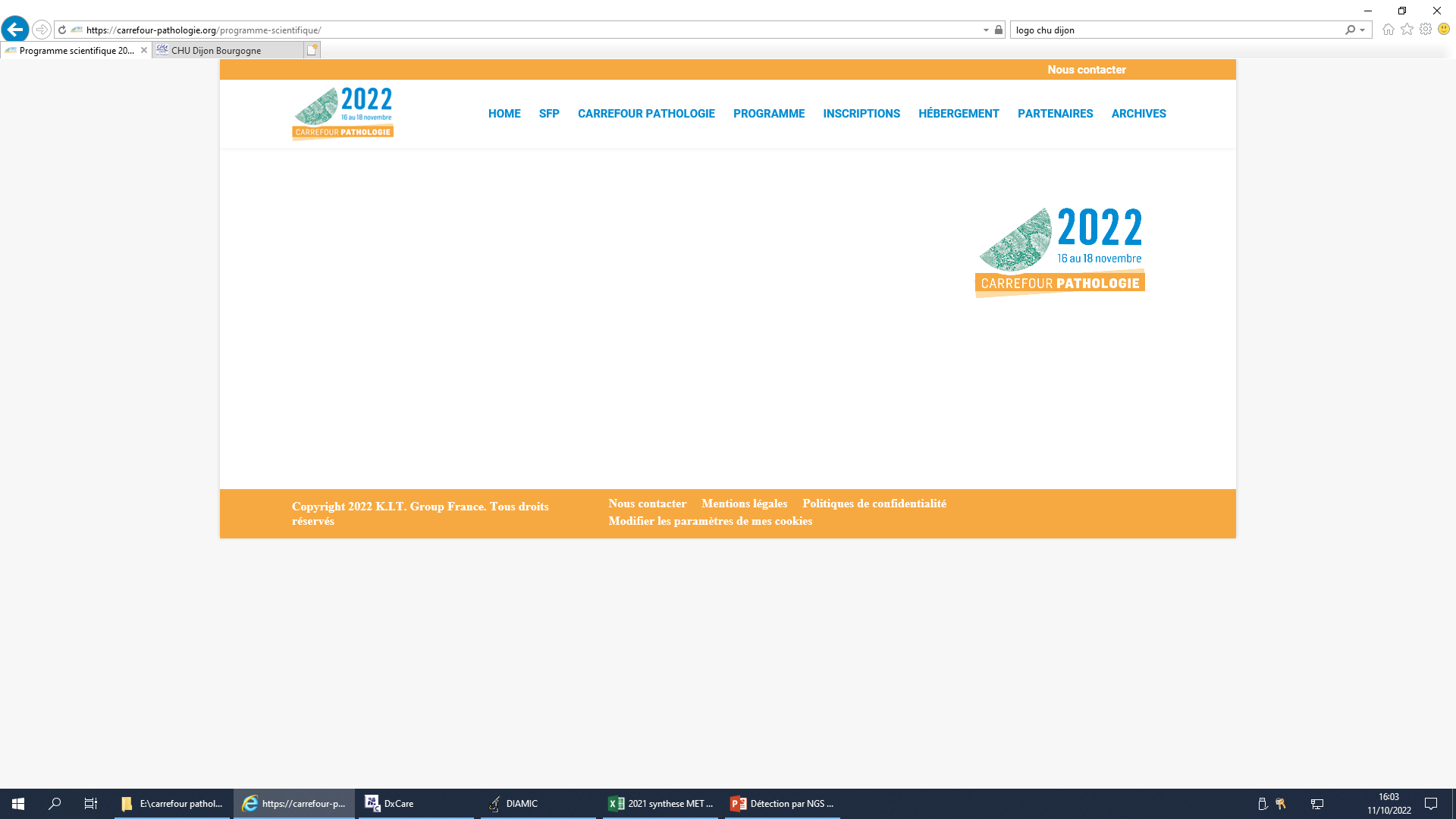